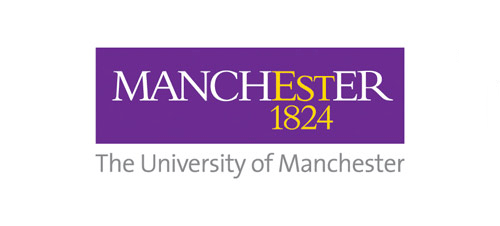 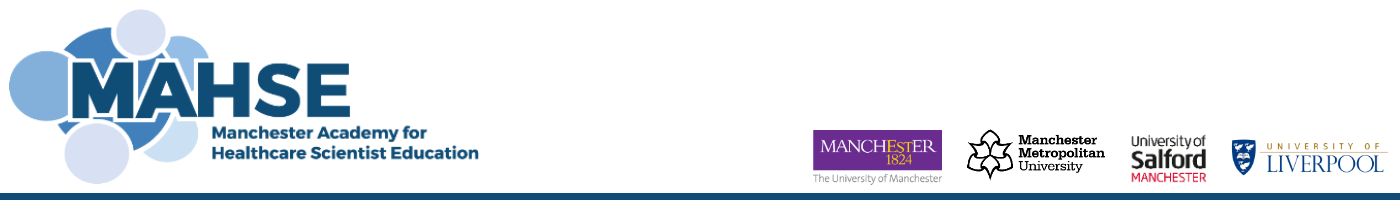 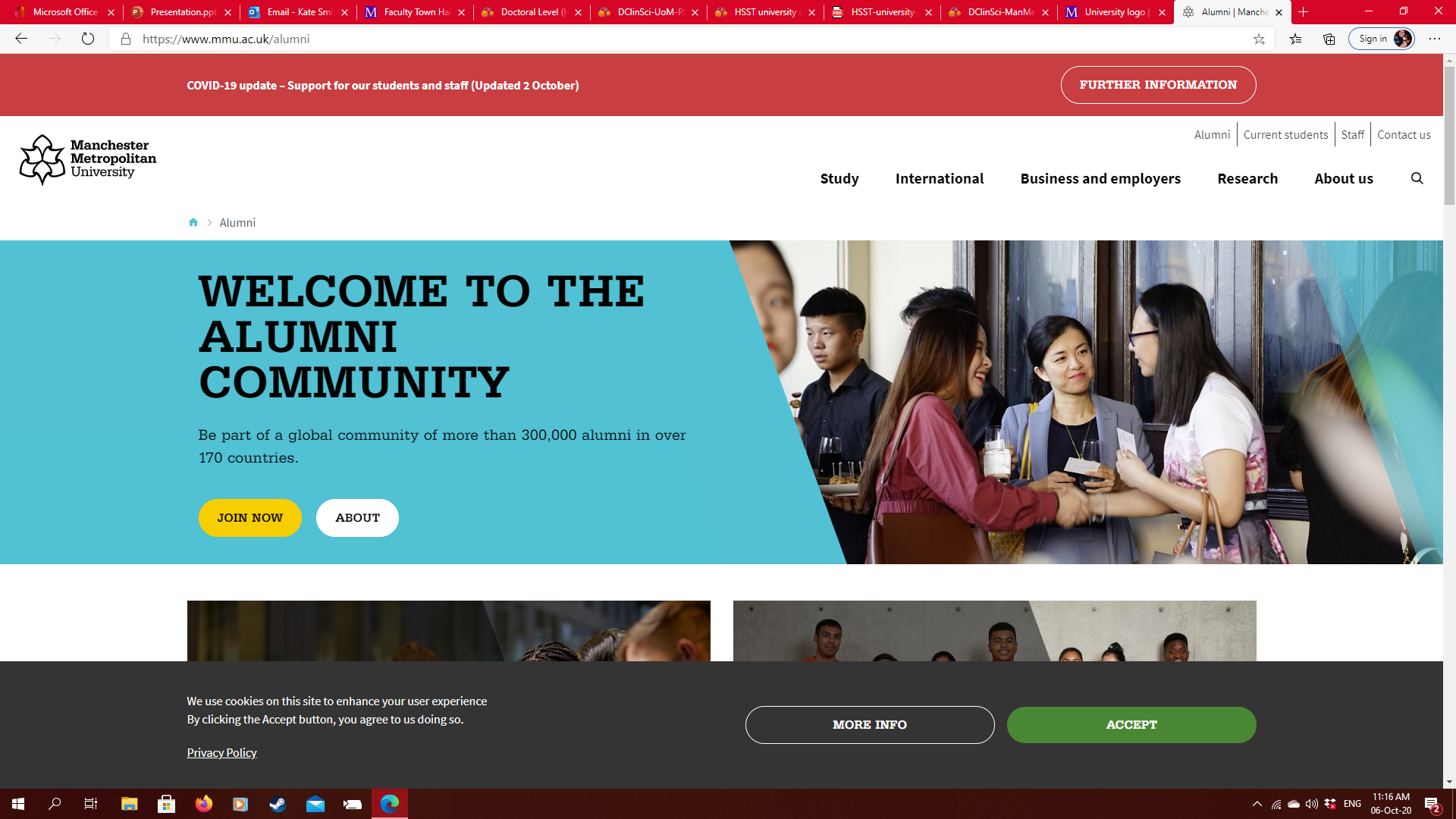 HSST DClinSci University Contacts
Any queries or corrections: admin@mahse.co.uk
Section A Postgraduate Diploma in Leadership and Management in the Healthcare Sciences 
Section A Programme Team: PGDip@manchester.ac.uk
All Specialisms
Programme Director: Dr Sam Couth samuel.couth@manchester.ac.ukPhysiological Sciences Academic Lead: Dr Kai Uus kai.uus@manchester.ac.uk
Audiological Sciences

Gastrointestinal and Urological Sciences
Section B and Section C Programme Administration 
Josh Clewes
dclinsci@manchester.ac.uk
Programme Director:
Prof. Andy Brass andy.brass@manchester.ac.uk  
Dr Mudassar Iqbal (deputy PD) mudassar.iqbal@manchester.ac.uk
Clinical Bioinformatics
Co-Programme Directors:
Dr Michael Taylor m.j.taylor@manchester.ac.uk 
Prof. Julia Handley Julia.handley1@nhs.net
Section B and Section C Programme Administrator

Libby Osborn
l.osborn@manchester.ac.uk
Medical Physics
Programme Assistant for modules B5 and B7 only

dclinsci@manchester.ac.uk
Clinical Biomedical Engineering
Pathway Lead:
Prof. Azzam Taktak afgt@liverpool.ac.uk
Life Sciences (The University of Manchester) 
Analytical Toxicology, Clinical Biochemistry, Clinical Immunology, Genetics, Histocompatibility and Immunogenetics, Microbiology, Molecular Pathology of Infection, Virology
Co-Programme Directors:
Dr Rebecca Dearman rebecca.dearman@manchester.ac.uk 
Dr Karen Cosgrove karen.e.cosgrove@manchester.ac.uk
Section C Programme Administration​​
​Josh Clewes
dclinsci@manchester.ac.uk ​
Programme Director:
Dr Fiona Wilkinson f.wilkinson@mmu.ac.uk
Cardiac Science

Vascular Science
Programme Assistant for modules B1. B3, B5 and B7 only
dclinsciresearch@mmu.ac.uk
Section B Programme Team: 

srohelpdesk@mmu.ac.uk
Programme Director:
Prof. Sonia Correa-Muller s.correa-muller@mmu.ac.uk
Respiratory and Sleep Science
Programme Director:
Prof. Ian Loram i.loram@mmu.ac.uk
Neurophysiology
Section C Programme Officer:

sciengresearchdegrees@mmu.ac.uk
Life Sciences (Manchester Metropolitan University) Haematology and Transfusion Science, Molecular Pathology of Acquired Disease, Reproductive Science
Programme Director:
Dr Llwyd Orton l.orton@mmu.ac.uk